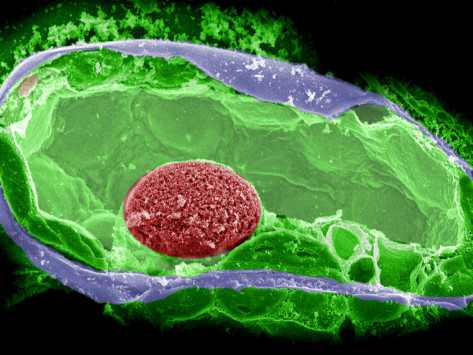 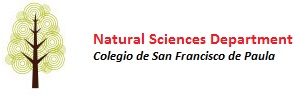 Unit 2 Cells
2.3 Eukariotic cells
1
IB Biology SFP - Mark Polko
Assessment statements
2
IB Biology SFP - Mark Polko
Introduction
Eukaryotic organisms have cells that contain a nucleus. Animals, plants, fungi and protoctist all have eukaryotic cells.

They all have organelles which can only be fully appreciated while observed with an electron microscope.
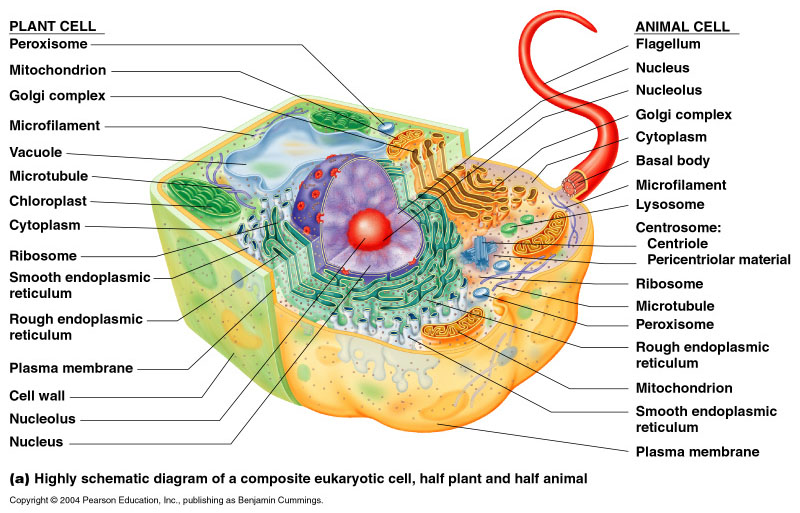 Note that the image on the left is a highly schematic illustration. It compares some possible structures of both animal and plant cells.
3
IB Biology SFP - Mark Polko
The diagram should show :
Free  ribosomes
Rough endoplasmic reticulum (rER), 
Lysosome, 
Golgi apparatus, 
Mitochondrion
Nucleus. 
The term Golgi apparatus will be used in place of Golgi body, Golgi complex or dictyosome.
2.3.1 Draw and label a diagram of the ultrastructure of a liver cell as an example of an animal cell.
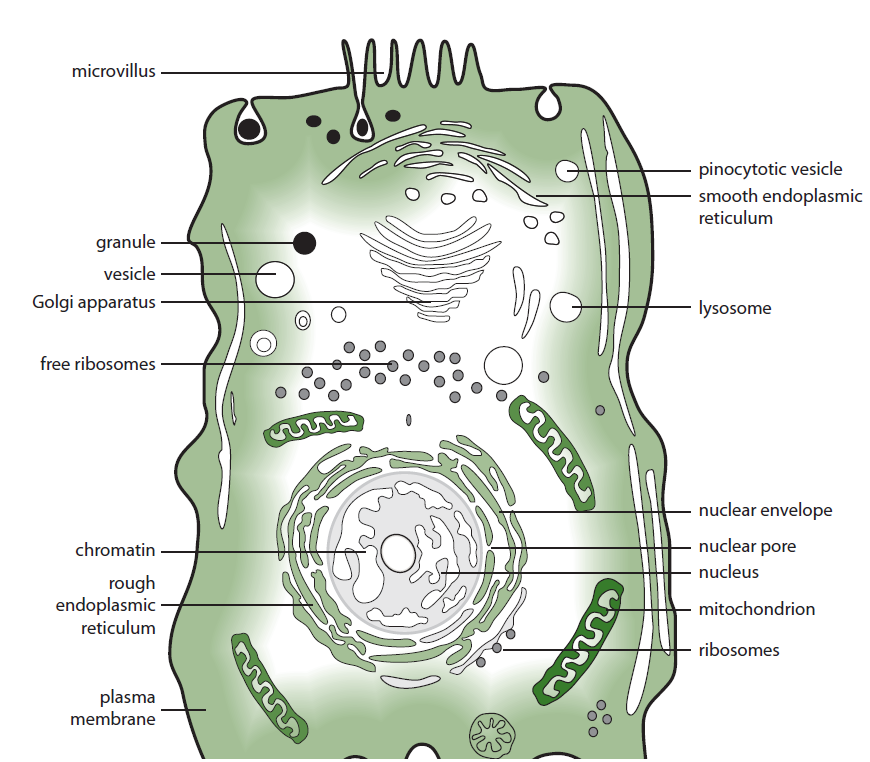 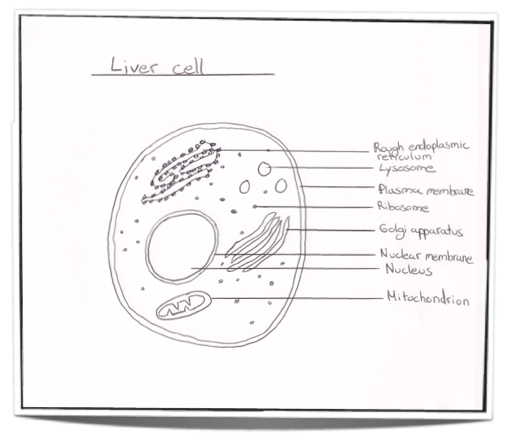 4
IB Biology SFP - Mark Polko
2.3.2 Annotate the diagram from 2.3.1with the functions of each named structure.
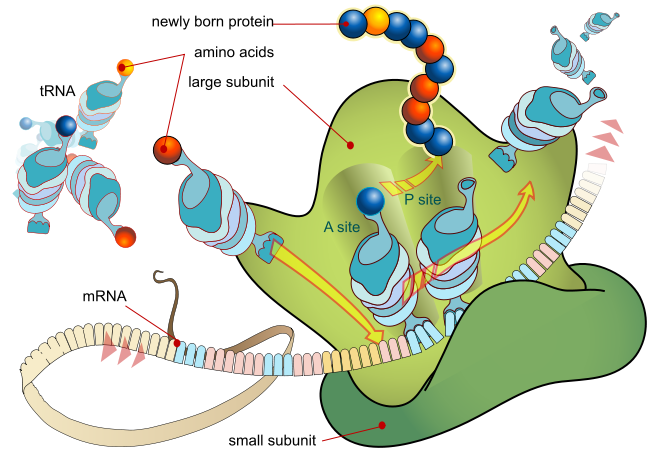 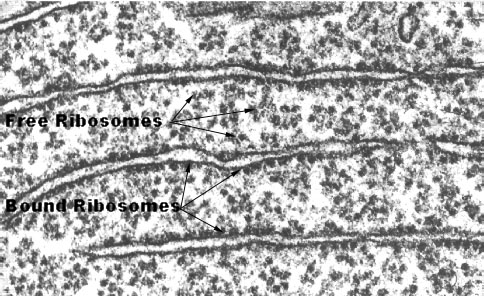 5
IB Biology SFP - Mark Polko
2.3.2 Annotate the diagram from 2.3.1with the functions of each named structure.
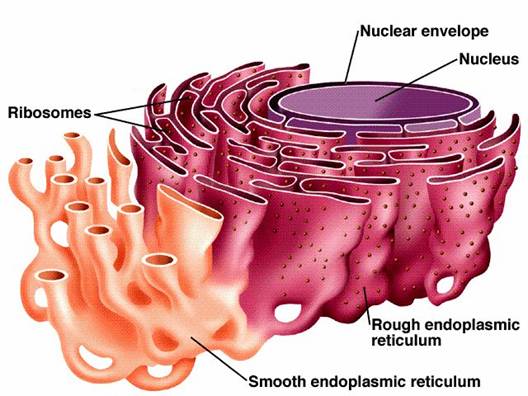 6
IB Biology SFP - Mark Polko
2.3.2 Annotate the diagram from 2.3.1with the functions of each named structure.
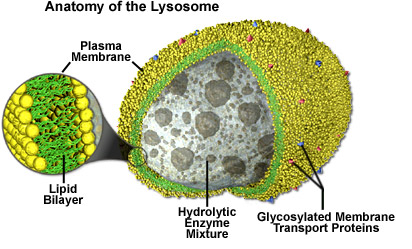 7
IB Biology SFP - Mark Polko
2.3.2 Annotate the diagram from 2.3.1with the functions of each named structure.
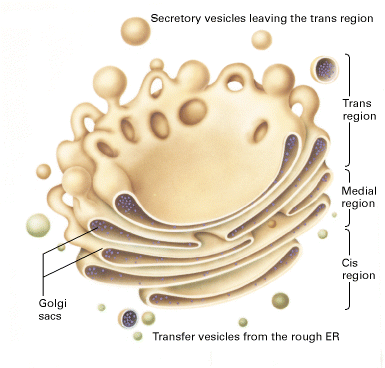 8
IB Biology SFP - Mark Polko
2.3.2 Annotate the diagram from 2.3.1with the functions of each named structure.
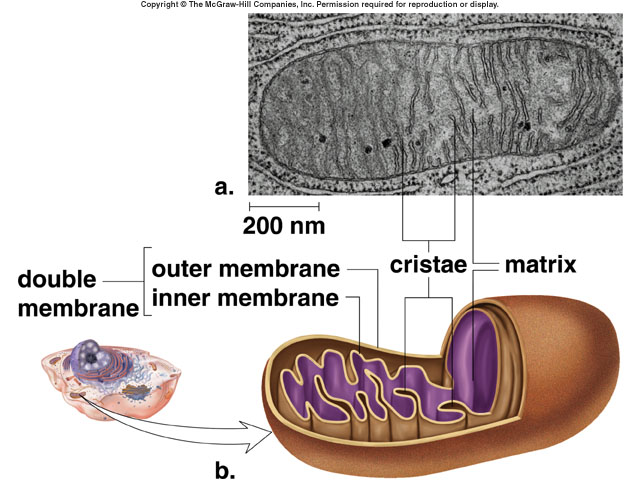 9
IB Biology SFP - Mark Polko
2.3.2 Annotate the diagram from 2.3.1with the functions of each named structure.
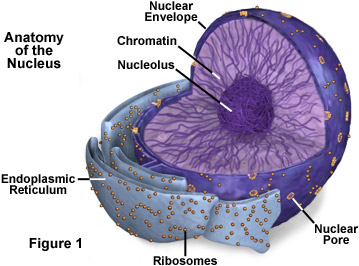 10
IB Biology SFP - Mark Polko
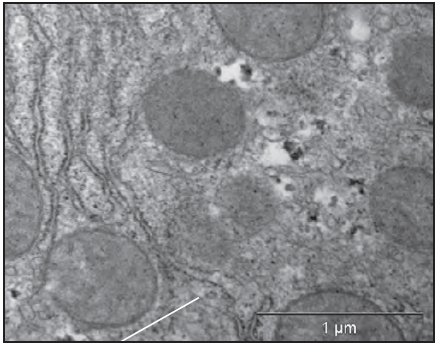 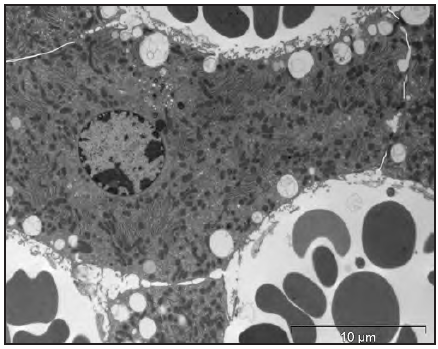 2.3.3 Identify structures from 2.3.1 in electron micrographs of liver cells.
11
IB Biology SFP - Mark Polko
Mitochondrium
Endoplasmic reticulum
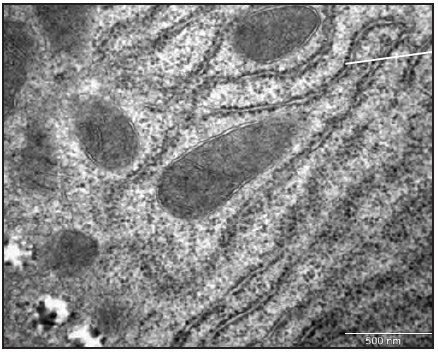 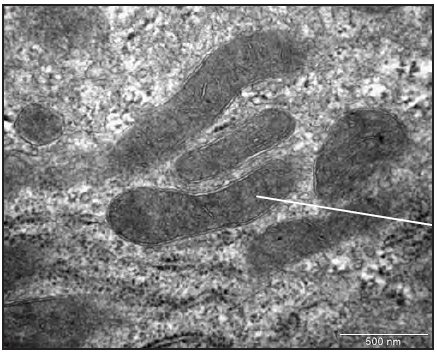 2.3.3 Identify structures from 2.3.1 in electron micrographs of liver cells.
12
IB Biology SFP - Mark Polko
Nucleus
Lysosomes
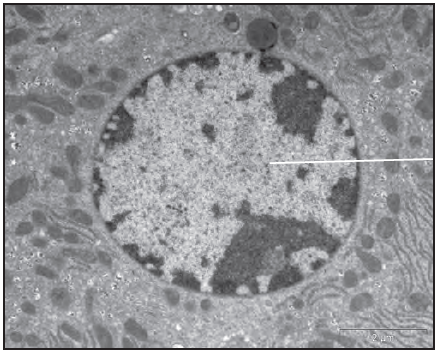 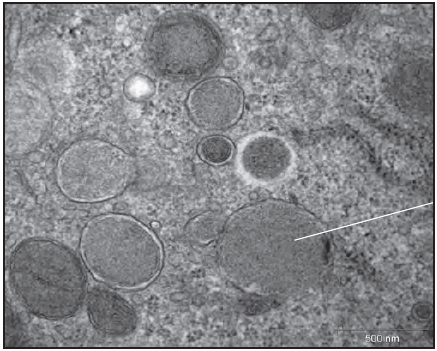 2.3.3 Identify structures from 2.3.1 in electron micrographs of liver cells.
13
IB Biology SFP - Mark Polko
2.3.4 Compare prokaryotic and eukaryotic cells.
The differences should include:
Naked DNA versus DNA associated with proteins
DNA in cytoplasm versus DNA enclosed in a nuclear envelope
No mitochondria versus mitochondria
70S versus 80S ribosomes
Eukaryotic cells have internal membranes that compartmentalize their functions
14
IB Biology SFP - Mark Polko
Extra info

Svedberg unit (symbol S, sometimes Sv) is a non-SI unit for sedimentation rate.

It is often used to reflect the rate at which a molecule travels to the bottom of a test tube under the centrifugal force of a centrifuge.
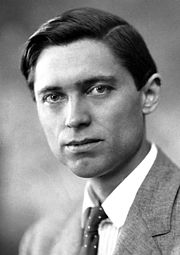 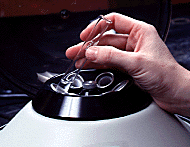 15
IB Biology SFP - Mark Polko
2.3.4 Compare prokaryotic and eukaryotic cells.
16
IB Biology SFP - Mark Polko
Extracellular components are found associated with both plant and animal cells. 

Cellulose is the best known example of an extracellular component in plant cells. 

Bone, cartilage and connective tissue are examples of tissues with a very important extracellular component in animal cells.
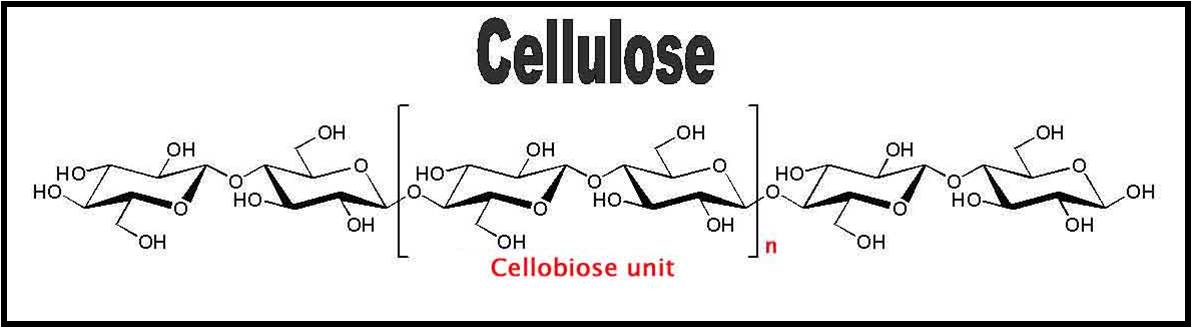 2.3.6 Outline two roles of extracellular components.
Link to explicative video
17
IB Biology SFP - Mark Polko
The cell wall is a non-living secretion (an extracellular component) of the cell and it serves several purposes:

• The cell wall provides support and mechanical strength for the cell and in turn the tissues of the plant as a whole. It determines the shape of the cell.

• As the plant cell takes up water, the intra-cellular pressure increases. The cell wall will limit the amount of expansion and prevent the plant cell from bursting. The cell will continue to take in water due to osmosis
but the same amount of water will be expelled due to the pressure of the cell wall. The cell is now turgid and mechanically quite stable. Many plants depend to a large extend on turgor to keep them upright.

• Cellulose is a carbohydrate and plants can use the cell wall for carbohydrate storage.

• The cell wall provides a barrier for pathogens (disease causing organisms). Plant cells store specific proteins in the cell wall that recognise pathogens and start a ‘defense response’ to them.
2.3.6 Outline two roles of extracellular components.
18
IB Biology SFP - Mark Polko
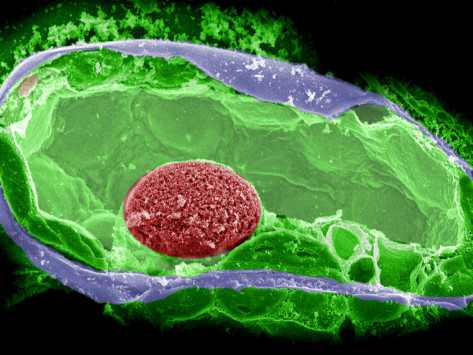 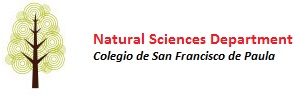 Unit 2 Cells
2.3 Eukariotic cells
19
IB Biology SFP - Mark Polko